ドイツ・デュッセルドルフ 国際医療機器
技術・部材展（COMPAMED 2024）
参加企業募集のご案内
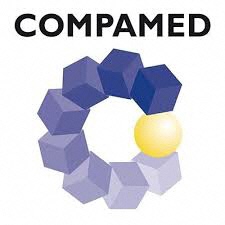 さいたま市産業創造財団では、令和6年11月11日（月）～14日（木）に
ドイツ・デュッセルドルフで開催される「COMPAMED2024（国際医療機器技術･部材展)」に、さいたまブースを出展いたします。
つきましては、海外販路拡大・知名度向上等を目指す出展企業を募集しますので、ぜひご応募ください。
COMPAMEDとは
ドイツ・デュッセルドルフで開催される国際医療機器技術・部材展です。世界最大級の医療機器展示会MEDICAと同時開催されます。２つの展示会の合計出展社数および来場者数は、以下の通りです。
　　　　コロナ前の2019年の出展者:約6,300社　来場者数:約141,000名（約155か国）
　　　　コロナ禍の2021年の出展者:約3,033社　来場者数:約46,000名(約150か国)。
　　　　　　前々回2022年の出展者:約5,395社　来場者数:約81,000名（約173か国）
　　　　　　　前回2023年の出展者:約6,107社　来場者数:約83,000名（約167か国）
・展示会URL：https://compamed.messe-dus.co.jp/home/（日本語） /　https://www.compamed-tradefair.com/（英語）
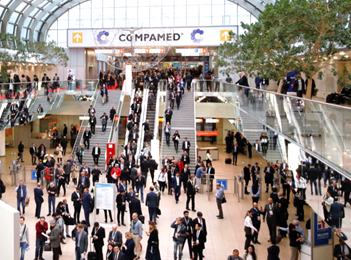 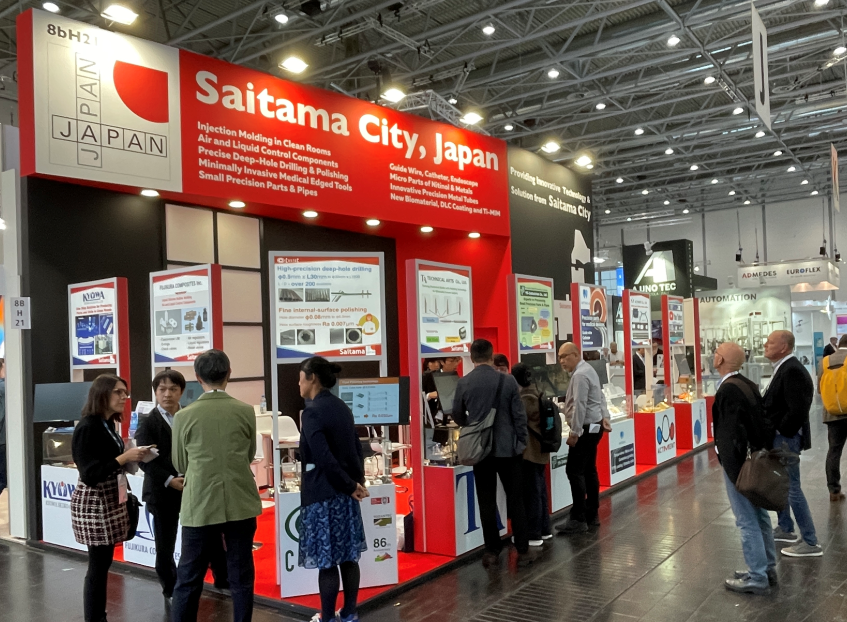 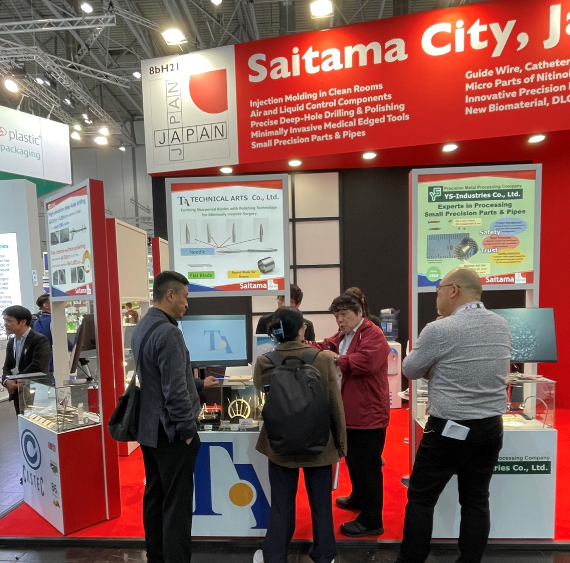 ＜さいたまブース　2023年＞
＜COMPAMED 会場＞
◆参加条件
１）さいたま市又は埼玉県内に事業所がある中小企業又は大企業
２）海外マーケットにおいて製品の特長が評価され、同種又は類似の他商品と比較して一定の競争優位性が
　　確保されることにより、相場より高値での取引や長期にわたる安定した取引が期待されること
３）ドイツ医療機器企業や関係機関との連携、ブランド発信・地域への波及効果が期待されること
４）弊財団が実施する事前説明会（日程は後日連絡）にご参加頂けること
５）弊財団が実施する出展の為の各種準備および出展後のアンケート調査にご協力頂けること
◆参加費　※通訳(営業代行)不要の場合は下記金額より10万円引き 　
　＜市内企業＞ドイツ展示会に：初出展：35万円  2回目以上：40万円　　　
　＜市外企業＞ドイツ展示会に：初出展：45万円  2回目以上：55万円
※市内企業：さいたま市に事業所がある企業。
　　初出展：これまでのドイツ展示会（MedtecLive、MEDICA、COMPAMED等）「さいたまブース」に共同出展したことがない企業。
通訳（営業代行）不要でお申し込み頂いた企業でも渡航できず営業代行が必要となった場合、上記金額が適応となります。参加費は課税なし、8月末期限にて請求予定
＜対象外＞
・輸送にかかる費用
・モニター代金（希望者のみ）
・旅費(航空券代金・宿泊費等)
　は企業負担となります。
＜参加費に含まれる費用＞　
・出展費（小間代、光熱費、メディア費€985/1社あたり）
・ブース基本装飾費、展示備品
・さいたまブース出展者共同パンフレット
・通訳(営業代行)※不要の場合は参加費10万円引き
◆定員：8社程度（※定員を超えた場合は、選考をさせていただきます。）
※国際情勢の影響等により本展示会が中止/延期となった場合、参加費は全額返金いたします。
出展決定後に「貴社都合」にて出展をキャンセルされる場合、参加費のご返金は致しかねます。
予めご了承いただきますようお願い申し上げます。 　
※締切前であっても、条件を満たす企業のお申込が一定程度上回った時点で、募集を締め切らせて頂くことがございます。
注意・お願い
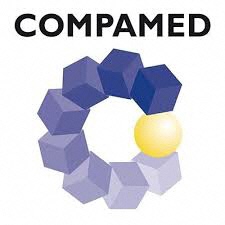 申込期限
5月1５日（水）
午後5時
COMPAMED 2024
共同出展申し込み書
お申し込みはお早めに
お申し込み先　
E-mail:　kaigai@sozo-saitama.or.jp 
※本ページをPDFでスキャンするか、PPTデータをそのまま添付し、送信して下さい。
お問い合せTEL：０４８－８５１－６６５２　（担当：高畑・許・竹内）
お申込み日　令和6年 　月　　日
COMPAMED（展示会）でできること
加工技術、部材の海外への売り込み
海外メーカーの「技術者」と「製造加工」の商談
効率的な海外代理店・パートナーの開拓
世界の同業者、競合者の動向把握
　　　　　　海外販路拡大・ブランド確立！！
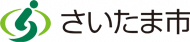 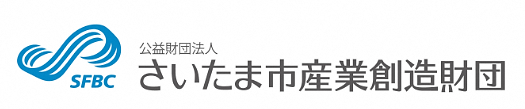